Gemeinsames Bauen

Wir machen das selber.
Vom Mieter zum Entwickler
Die Wohnungsbaugenossenschaft 
Schlüsselbund eG aus Hamburg

Katrin Brandt, STATTBAU HAMBURG GmbH
Aktuelle Situation:
Wie kommen Klienten von Träger aktuell an Wohnraum?
Kooperation mit Wohnungswirtschaft (Weitervermietung)
-Betreuungsvertrag und Mietvertrag getrennt-Träger mietet Wohnung oder Objekt pauschal 
-vermietet an Klient nach regulärem Mietrecht
	-> Träger muss Vermieter / Wohnungsverwalter 			werden
	-> Träger trägt Mietrisiko
Seit 1.1.2019:
 NEU § 578 BGB- Anpassung v. Untermietverträgen von soz. Trägern an reguläres Mietrecht
Seit 1.1.2019  NEU: § 578 BGB, Absatz 3
-> keine Befristung
-> Kündigungsschutz wie generelles Mietrecht
-> Miethöhe

Gilt für Verträge ab 1.1.2019
wenn diese von einem anerkannten Träger  der Wohlfahrtspflege mit dem erkennbaren Ziel abgeschlossen wurden, Wohnraum an Personen mit dringlichem Wohnbedarf zu vermitteln.
2. Träger baut selber und vermietet
-Betreuungsvertrag und Mietvertrag getrennt
-> 	Träger muss Vermieter / Wohnungsverwalter 			werden
-> 	Träger trägt Mietrisiko
-> 	möglich für große Träger mit ausreichendem 	Eigenkapital und Personaldecke für die Verwaltung
3. Wohnungswirtschaft stellt Wohnraum

- Mietvertrag Wohnungswirtschaft
Betreuungsvertrag Träger

Bestmögliches Modell, jedoch:-> 	große Bedenken / Ängste in der 	Wohnungswirtschaft
-> 	nur durchsetzbar mit politischer / administrativer 	Unterstützung
Aktuelle Situation in Hamburg:

FHH will 10.000 neue WE / Jahr errichten
Davon 3.000 geförderte WE

Situation für „vordringlich Wohnungssuchende“ noch schwieriger
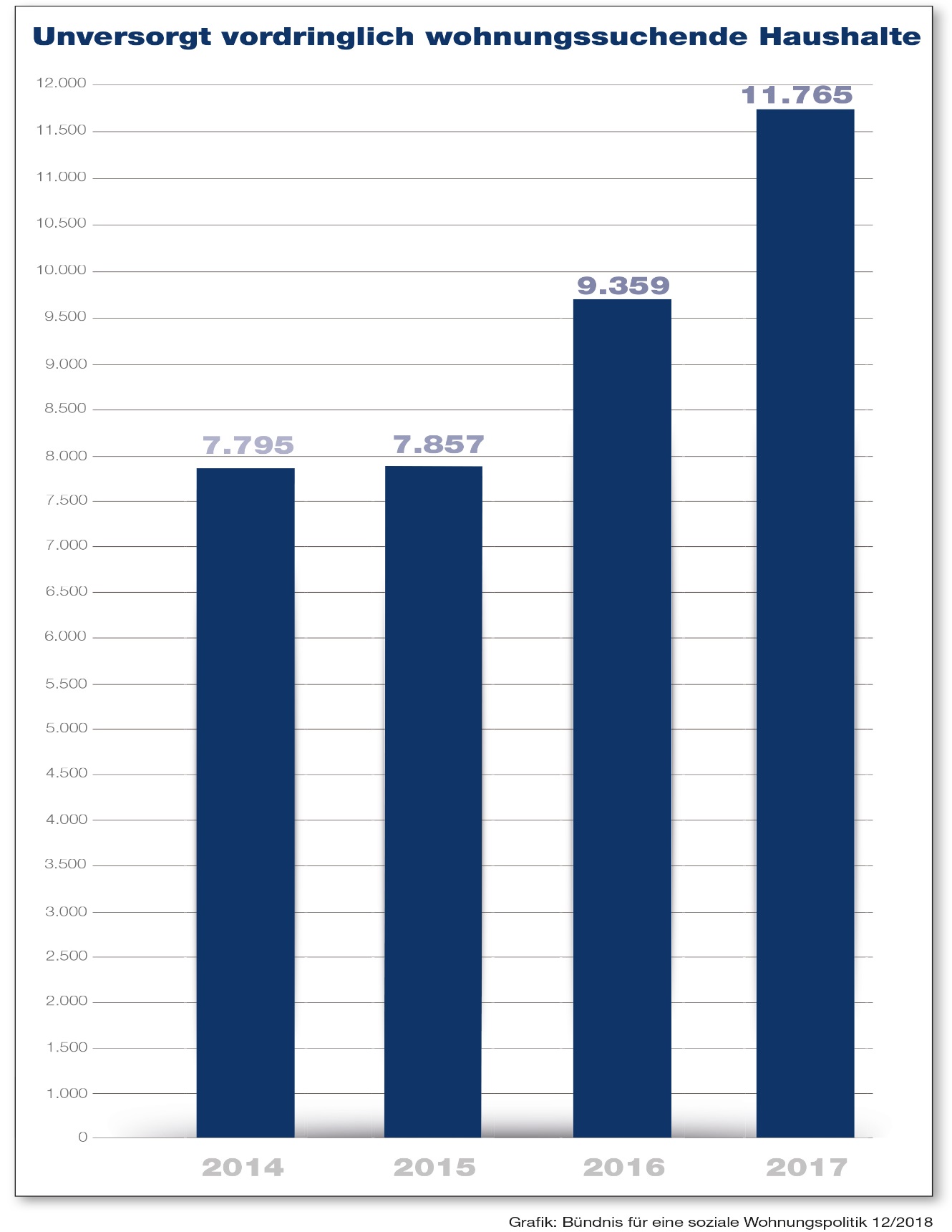 2017: 168 WE für vordringlich Wohnungssuchende


Zugleich:
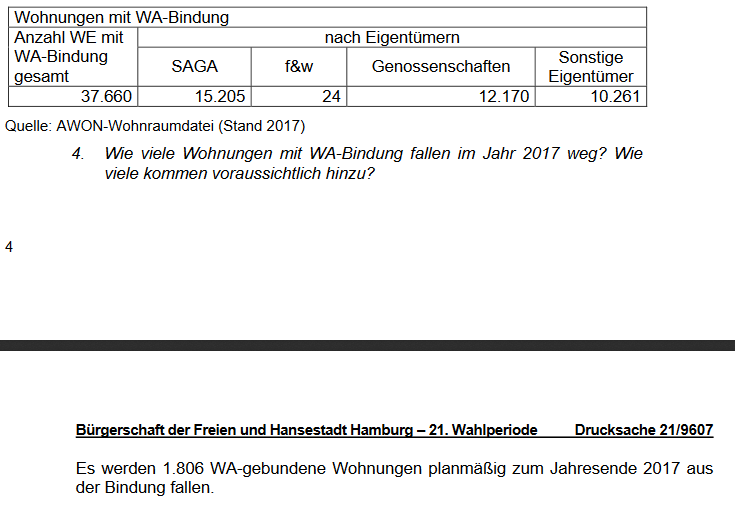 Gründung der Schlüsselbund eG am 22.11.2010 (Vorstand und Aufsichtsrat)
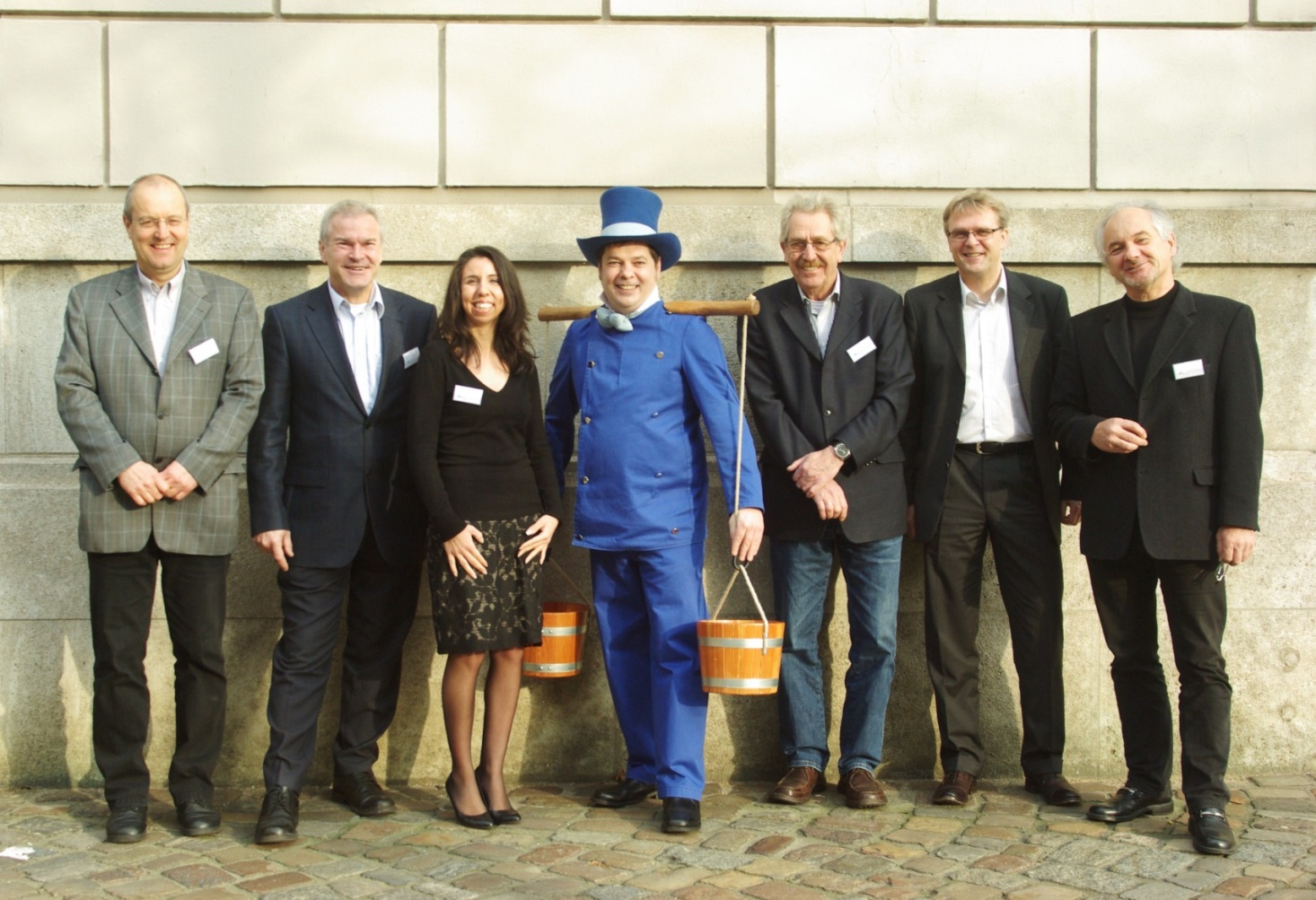 Nach der Gründungs-
versammlung vor 
dem Gebäude der Patriotischen Gesellschaft in Hamburg
Mitglieder 2019:

27 juristische Personen

Träger aus den Bereichen:
Eingliederungshilfe
Behindertenhilfe
Haftentlassenenhilfe
Jugendhilfe

5 Einzelmitglieder
Die Grundidee:
Viele soziale Träger gründen eine Genossenschaft, die Wohnungen baut und diese an Klienten der Träger vermietet. Die Träger beteiligen sich an der eG mit einem Grundbeitrag für den Aufbau der eG

Die sozialen Träger, die Klienten für die Wohnungen vorschlagen dürfen, müssen weitere Anteile zeichnen, damit die eG das geforderte Eigengeld im Rahmen der Finanzierung eines Bauvorhabens einbringen kann. (ursprünglich waren ca. 700,--€/qm Wohnfläche vorgesehen) 

Träger schließen Betreuungsverhältnisse mit den Klienten ab. Die eG macht die Mietverträge. 
Wenn ein Klient den Betreuungsvertrag kündigt, bleibt der Mietvertrag bestehen!!!
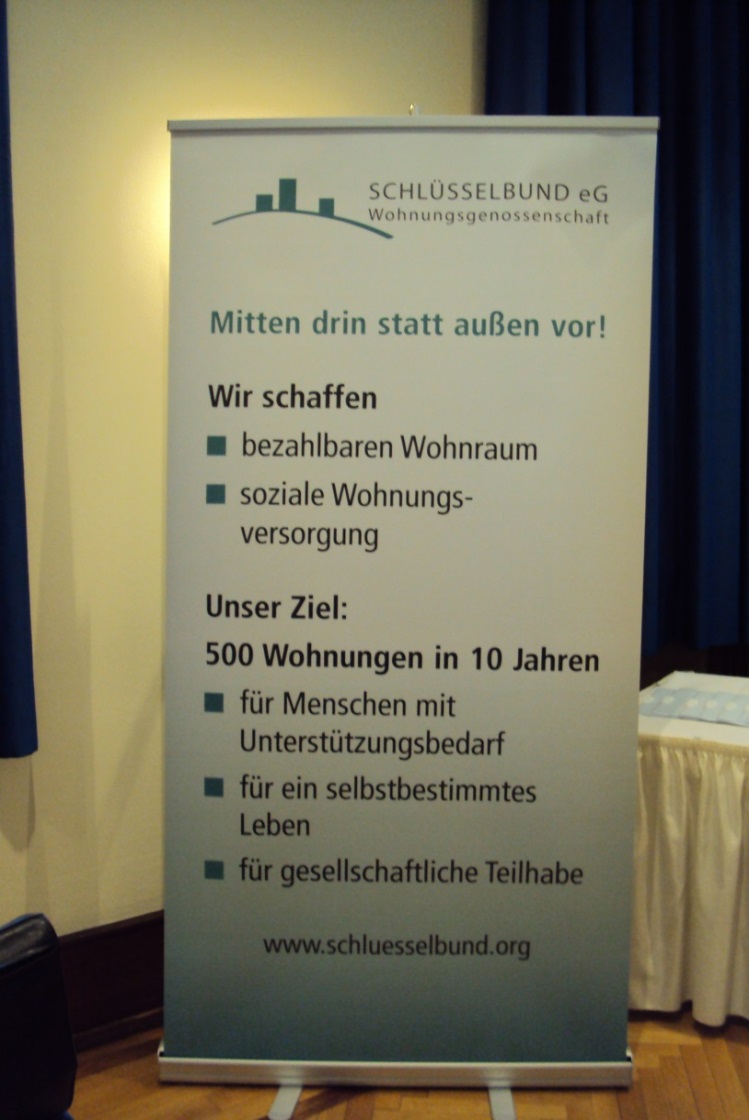 Rechtsform Genossenschaft
Gemeinnützige Genossenschaft ( -> Spendenmöglichkeit)
Geringes Eintrittsgeld für Gründungsmitglieder
Höheres Eigengeld, wenn Einzelprojekt gebaut wird (Belegrecht)
Beteiligung der Träger / Belegung für einzelne Bauvorhaben
Basisdemokratische Struktur möglich
Investierende Mitglieder möglich (beschränktes Stimmrecht)
Aufsicht durch gesetzliche Pflichtprüfung (Sicherstellung „Seriosität)
„schlanke Verwaltung“  durch externe Dienstleister
Generalversammlung

Alle Genossenschaftsmitglieder sind mit 1 Stimme stimmberechtigt

Entscheidungen über:
Feststellung Jahresabschluss 
Verwendung Jahresüberschusses /Deckung eines Jahresfehlbetrags 
die Entlastung des Vorstands und des Aufsichtsrats
Wählt:
Aufsichtsrat
Verbandsbeirat

Nur juristische Personen (Träger) sind mit 1 Stimme stimmberechtigt

Entscheidungen über:
Ausgaben über 20.000,- €
Aufnahme von soz. Organisationen in Genossenschaft und Verbandsbeirat

Wählt:
Vorstand
Strukturmodell der Schlüsselbund eG
2011: Eintragung der Genossenschaft ins Genossen-schaftsregister und Anerkennung der Gemeinnützigkeit

2011-2014: Interne und externe Diskussionen, u.a. mit Baubehörde über neues Förderprogramm (FR Besondere Wohnformen) und dem Liegenschaftsamt über die Grundstücksvergaben

2015: Disposition von 2 Grundstücken in der Direktvergabe 
an Schlüsselbund

10/2016: Anhandgabe der beiden Grundstücke für 24 + 30 Wohnungen im Neubau 

2017: Beginn der Planung, Fertigstellung vorauss. Ende 		   2020
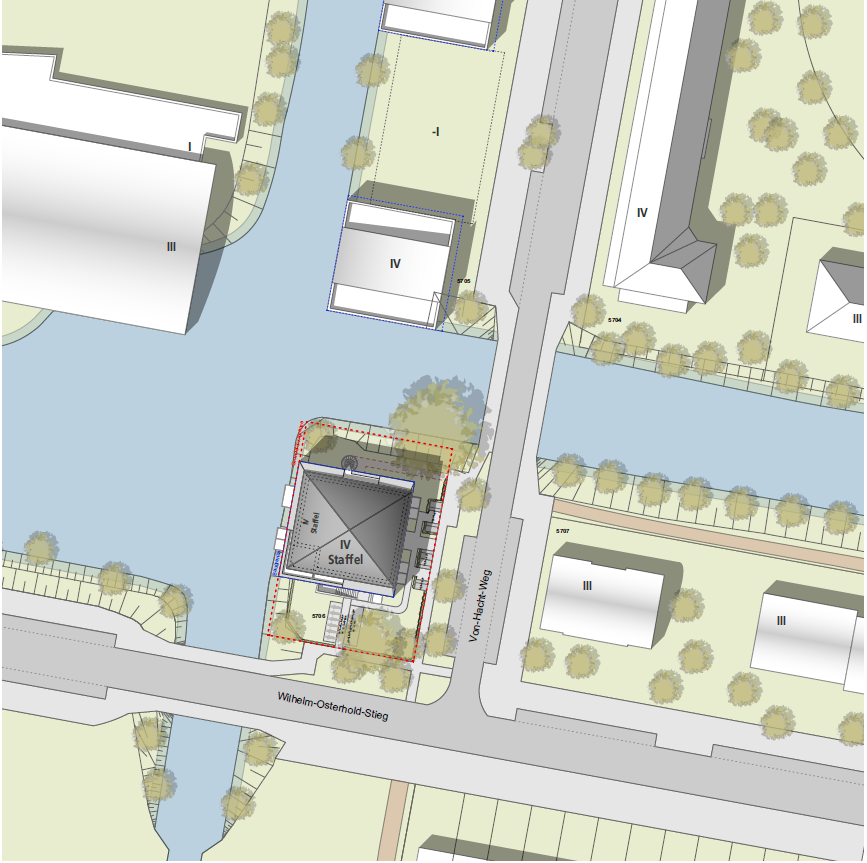 Wilhelm-Osterhold-Stieg

30 WE
1 Gem.-Raum
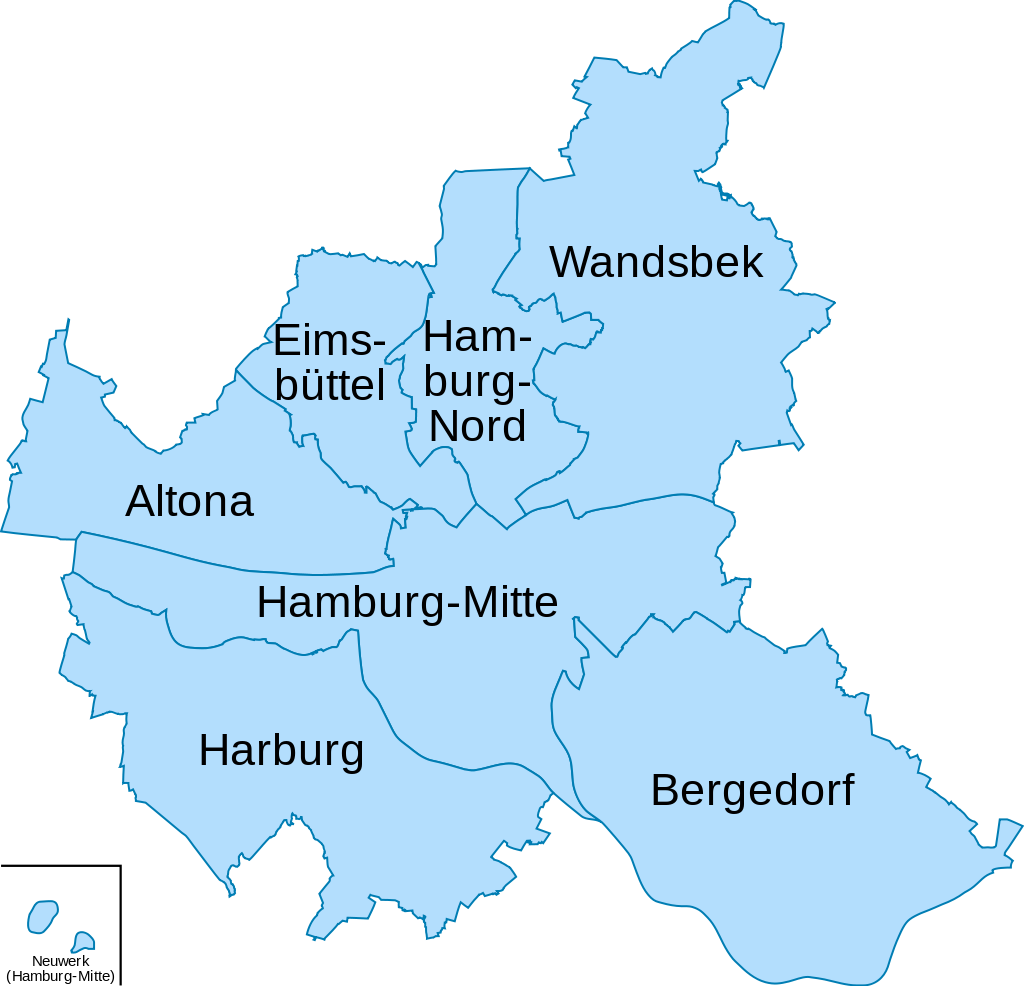 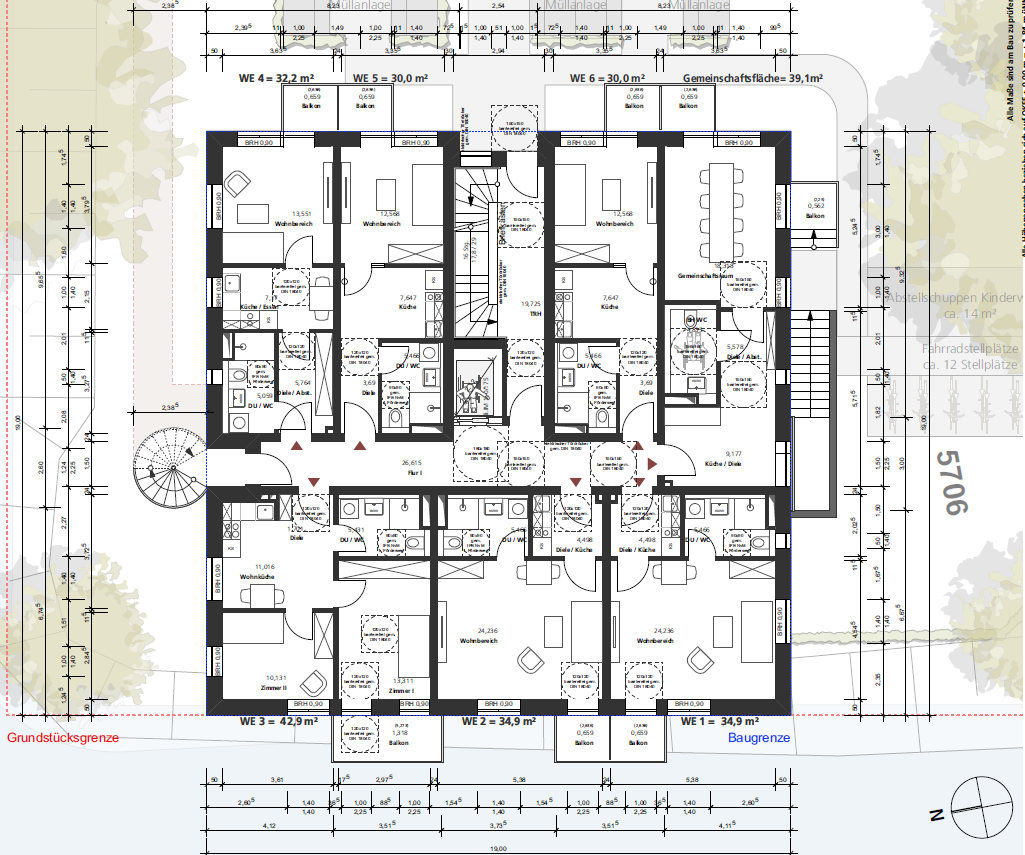 Wilhelm-Osterhold-Stieg
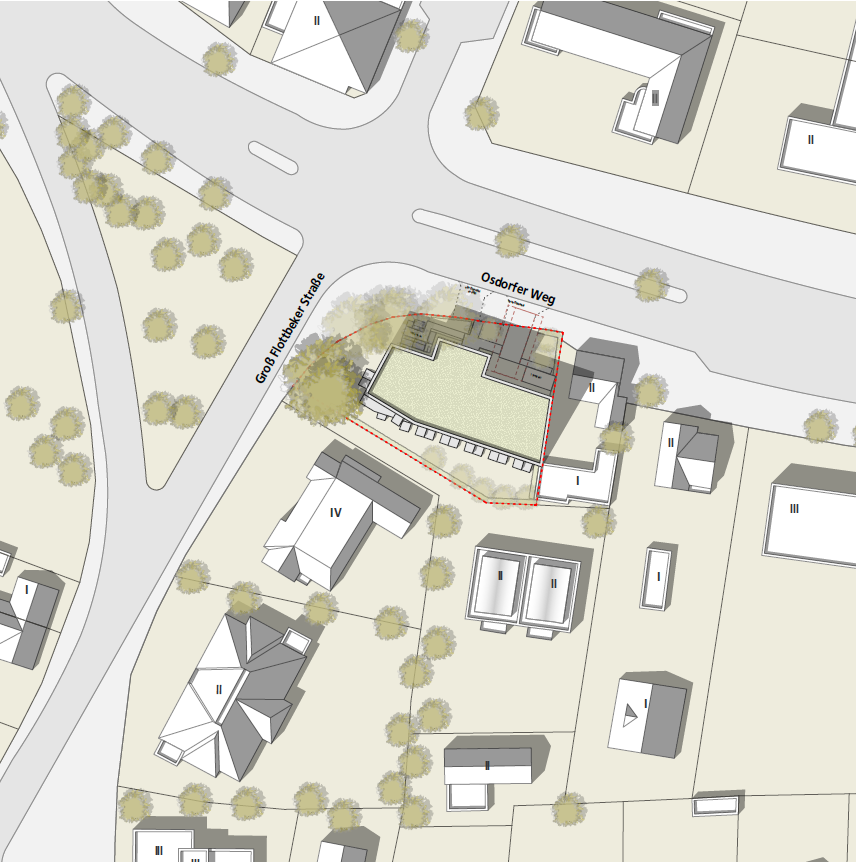 Osdorfer Landstraße

27 WE
1 Gem.-Raum
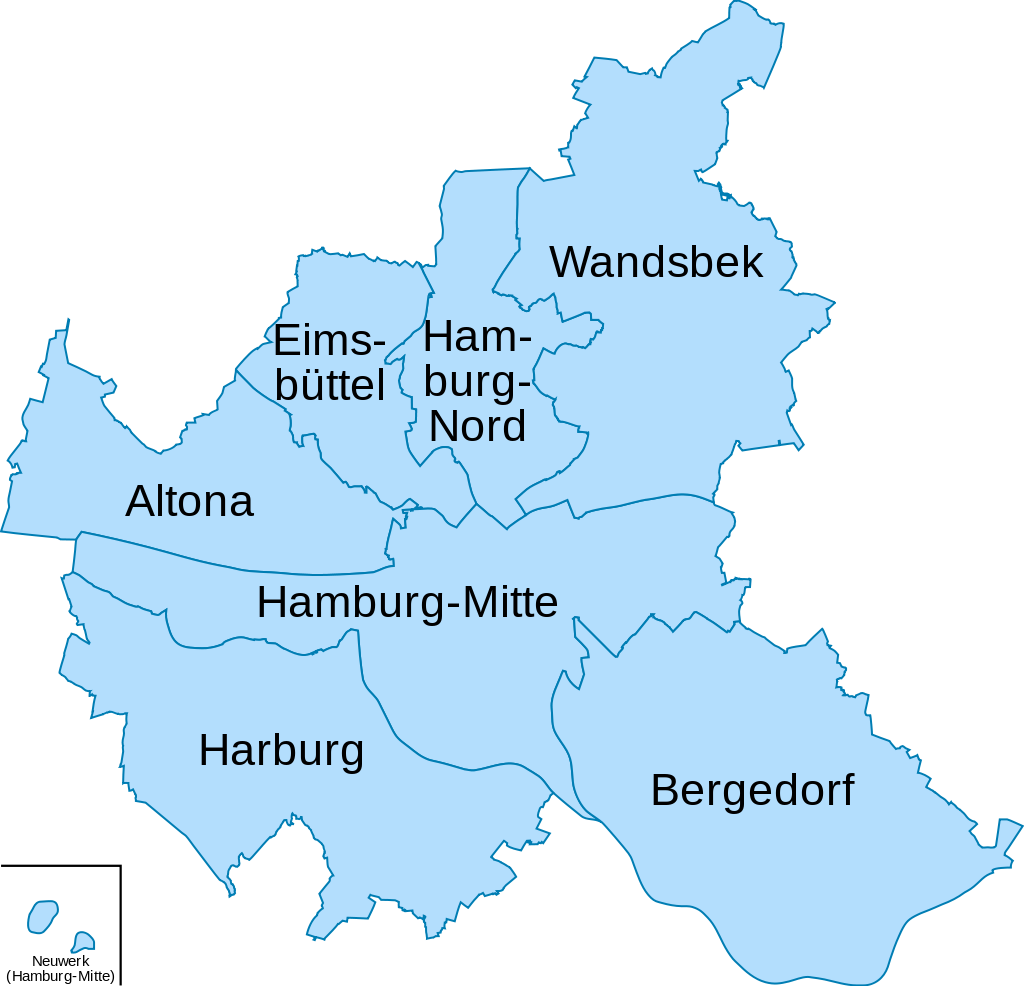 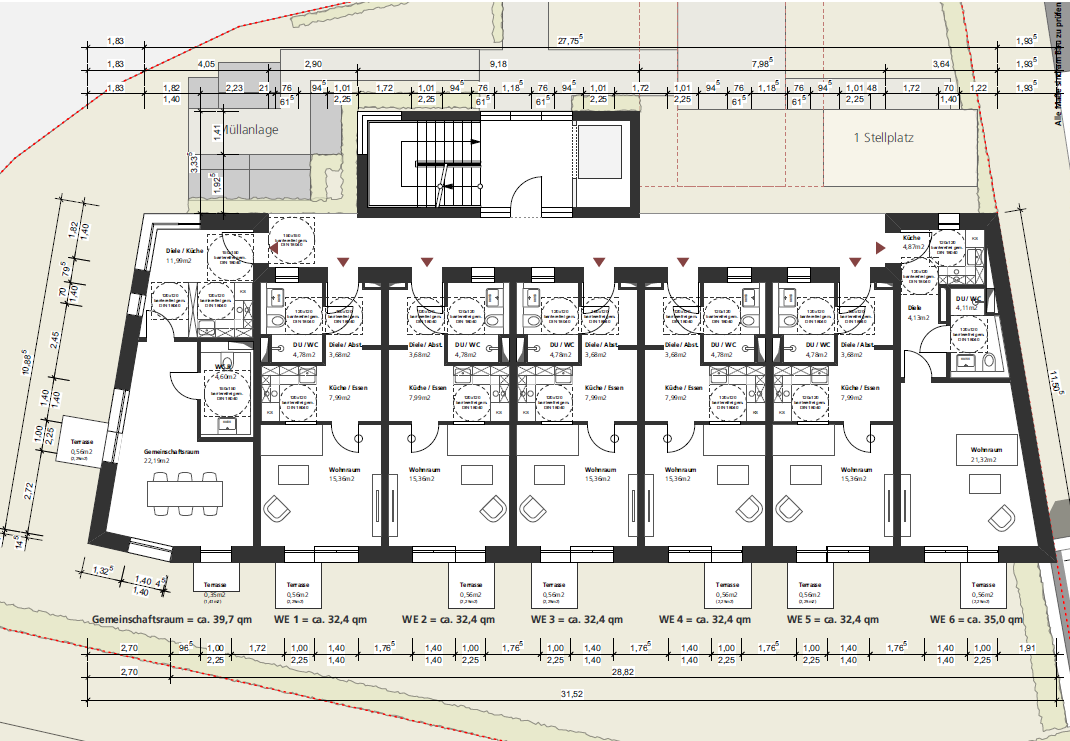 Osdorfer Landstraße
Hohe Baukosten durch:

- Extreme Baukostensteigerung in den letzten Jahren
- Schwierige Grundstücke
Viele Kleine Wohnungen

Maximales Eigenkapital: 500-600,- €/m² Wohnfläche
Weitere Finanzierung durch Darlehen und Förderung (IFB)
Grundstückskosten  (660,- €/ m²)


Reduzierung durch Erbpachtvertrag
Erbpachtzins 2% / Jahr


-> Grundstückskosten (Nebenkosten)
= 50-60,-€/qm
Förderung IFB Hamburg 
Neue Förderrichtlinie seit 2016
40 Jahre Bindung
Baudarlehen (1% Zinsen), Zuschüsse
Laufende Aufwendungszuschüsse 
	(4,6-6,7 €/m²/Monat)
Miete: 6,60 €/qm/Monat netto kalt, 0,20 €/qm alle 2 Jahre Steigerung
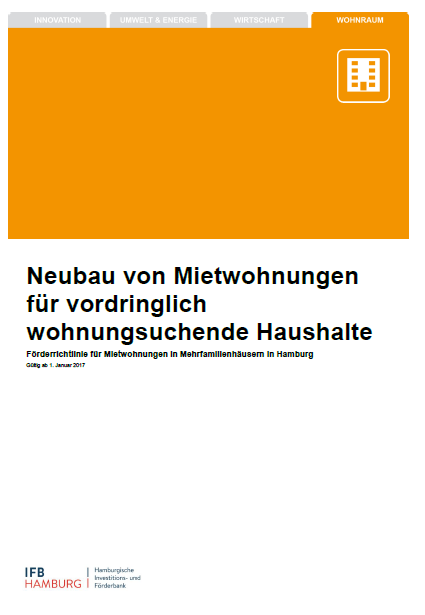 Problem Eigengeld 

Woher soll die kleine neue Genossenschaft die 
Eigenmittel von 500-600,--€ pro qm nehmen?

-> Nach langen Gesprächen mit der Sozialbehörde: 
Bereitstellung von eG Anteilen von bis zu 500,--€/qm Wohnfläche von den Sozialämtern an die Mieter als  persönlicher Kredit (zins- und tilgungsfrei). 
Refinanzierung der Mittel als „Existenzsichernde Maßnahme“ aus dem KdU Mitteln des Bundes.

-> Neue Richtlinie zur Vorfinanzierung dieser Eigengeld Ersatzmittel  - Bürgschaft der Sozialbehörde für die Investitions- und Förderbank (IFB)
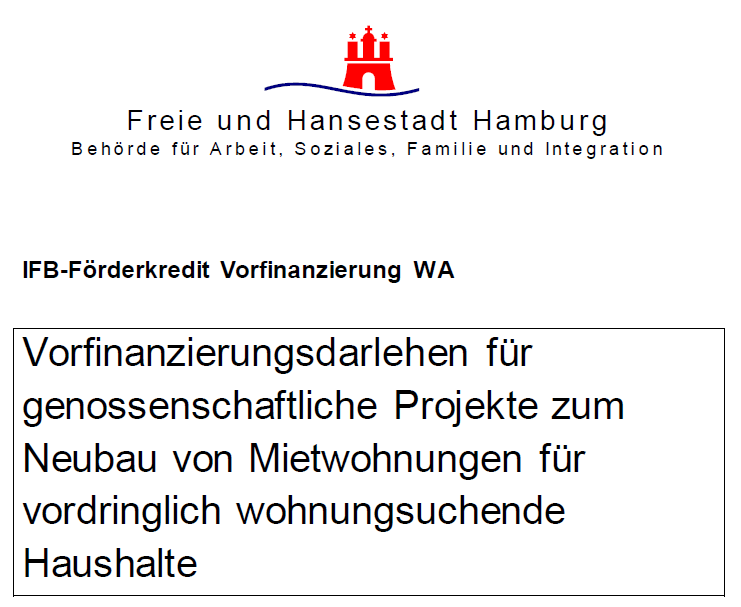 Ausblick Bewirtschaftung:
Hausverwaltung und-bewirtschaftung 
	– extern, verschiedene Dienstleister
Betreuung der Bewohner 
	– durch verschiedene Träger, nur ambulant
Bewirtschaftung des Gemeinschaftsraumes 
	– Bewohner / Träger
Vielen Dank für Ihre Aufmerksamkeit


Wohnungsgenossenschaft Schlüsselbund eG

Vertreten mit Geschäftsbesorgungsvertrag durch

STATTBAU HAMBURG GmbH
Sternstraße 106
20357 Hamburg